measuring & improving fidelity to restorative justice implementation: sharing a comprehensive tool dr. sonia jainprincipal/ceo at data in action, llc
October 26, 2018
IIRP, Strengthening the Spirit of Community
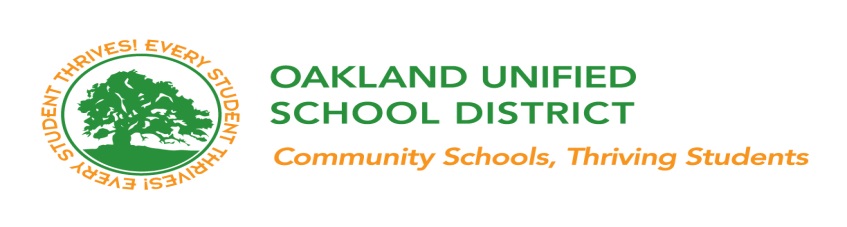 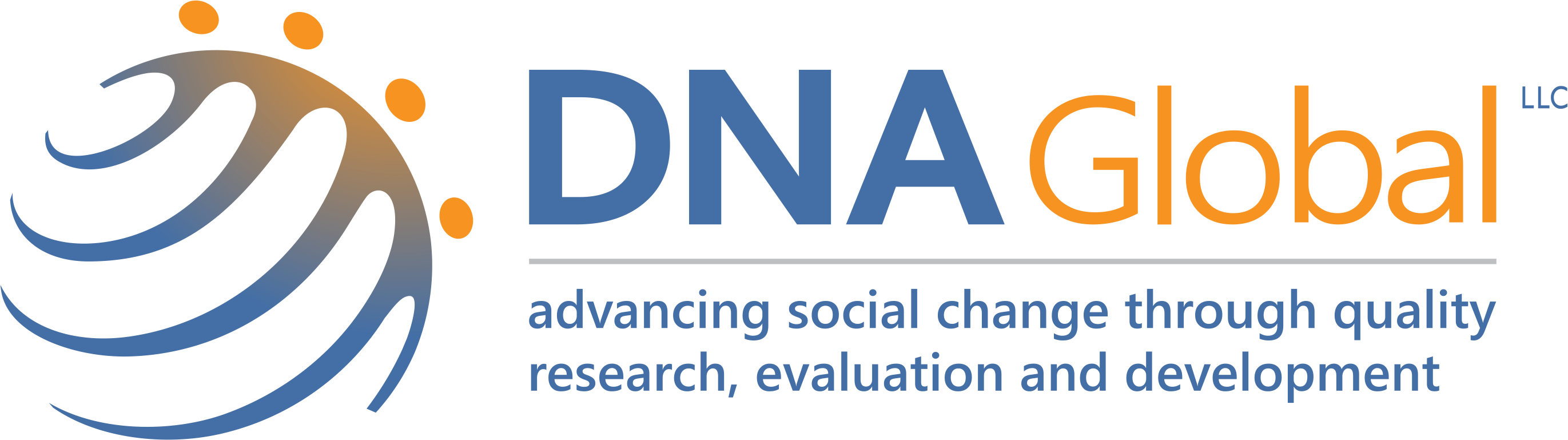 [Speaker Notes: This is last year of VRP. Need to show results.

Need for more Structure while being true to the process

Fidelity Tool – adds structure.]
objectives
To define fidelity and why it’s important to measure
Name 3 key dimensions of RJ Fidelity to Implementation Checklist
How fidelity data can be used  
Workplan template
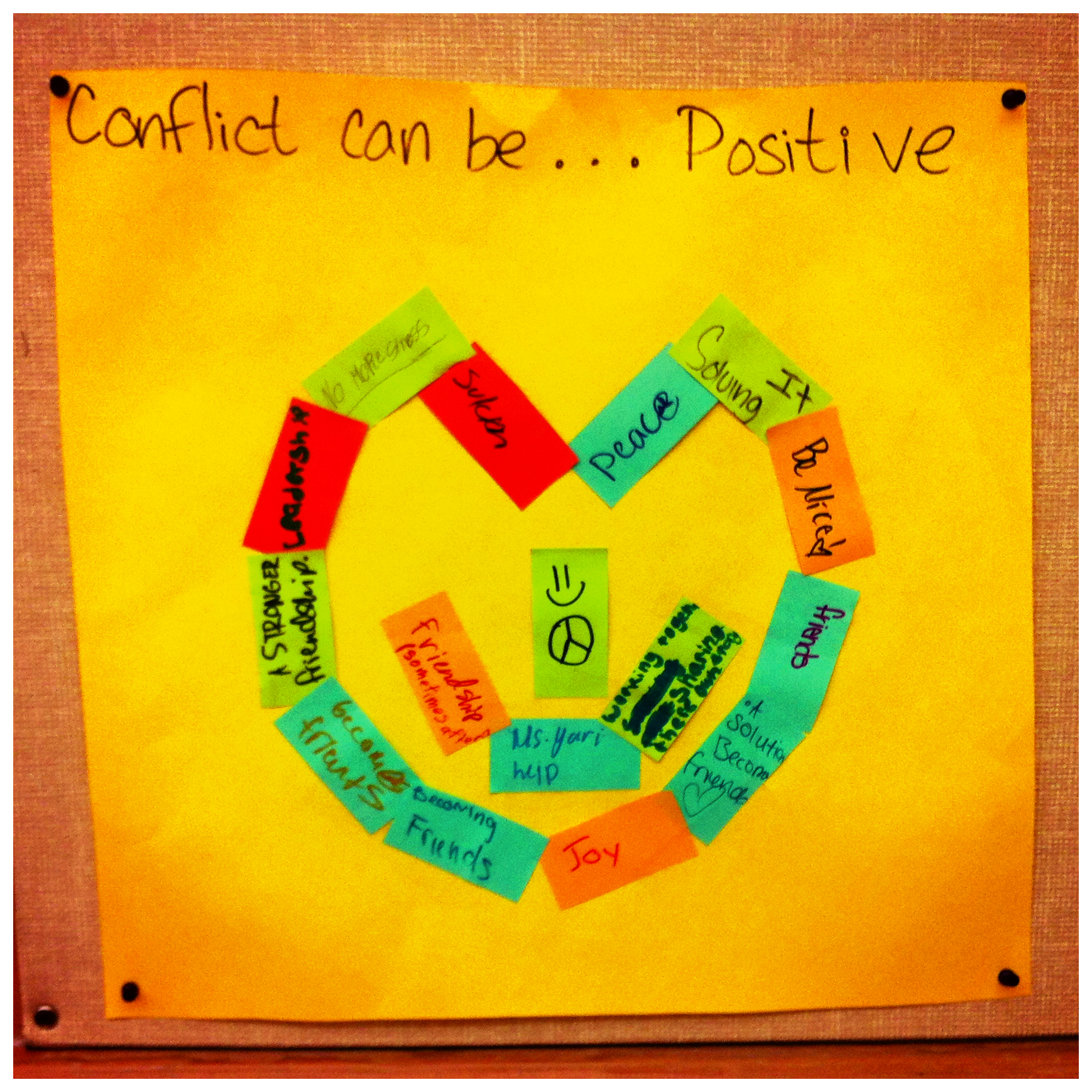 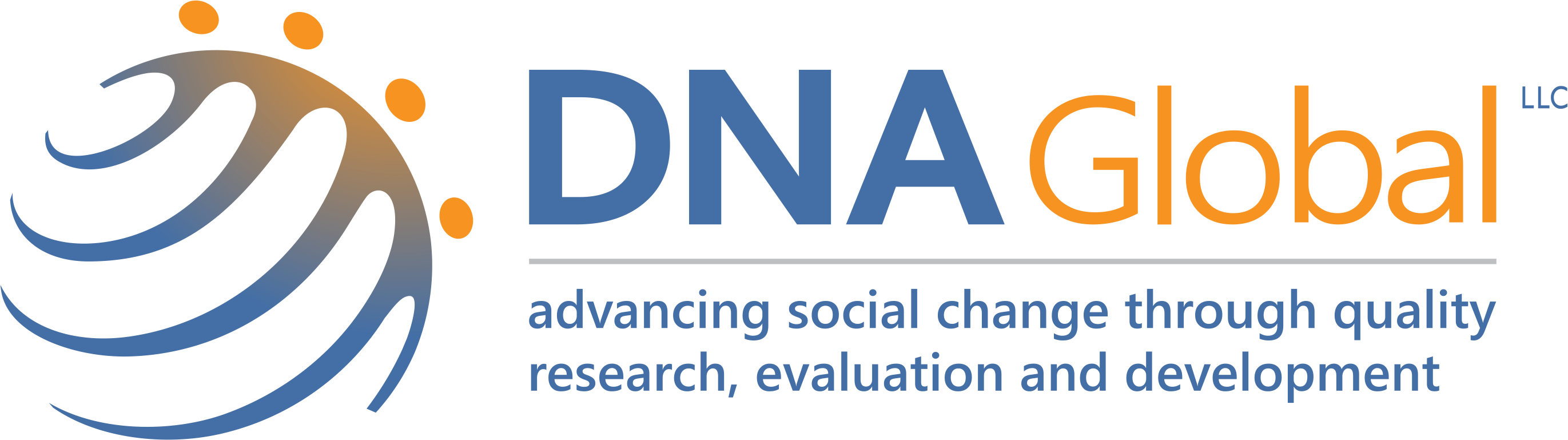 [Speaker Notes: Why important to measure – continuous quality improvement, and accountability. Results-based accountability! Is the framework we’ll be using for RJ Evaluation.]
Data is….
“Maybe stories are just data with a soul” -  Brene Brown
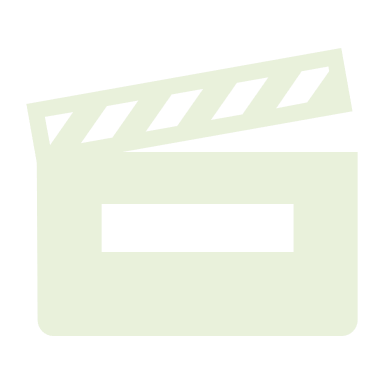 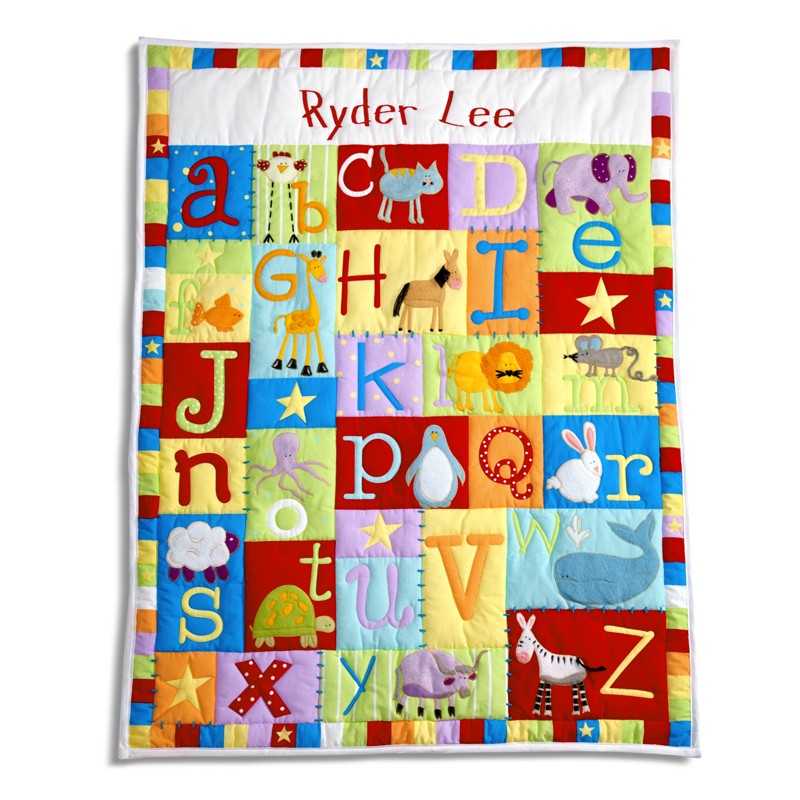 Drag
Informative
Confusing
Empowering  
Validating
Fun/Sexy
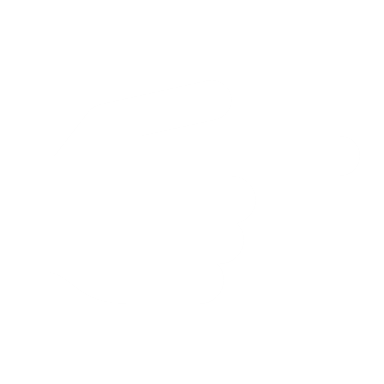 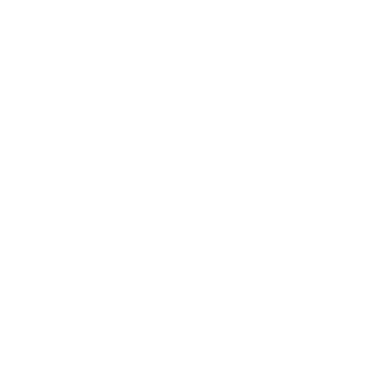 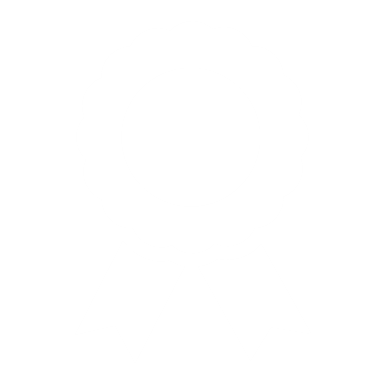 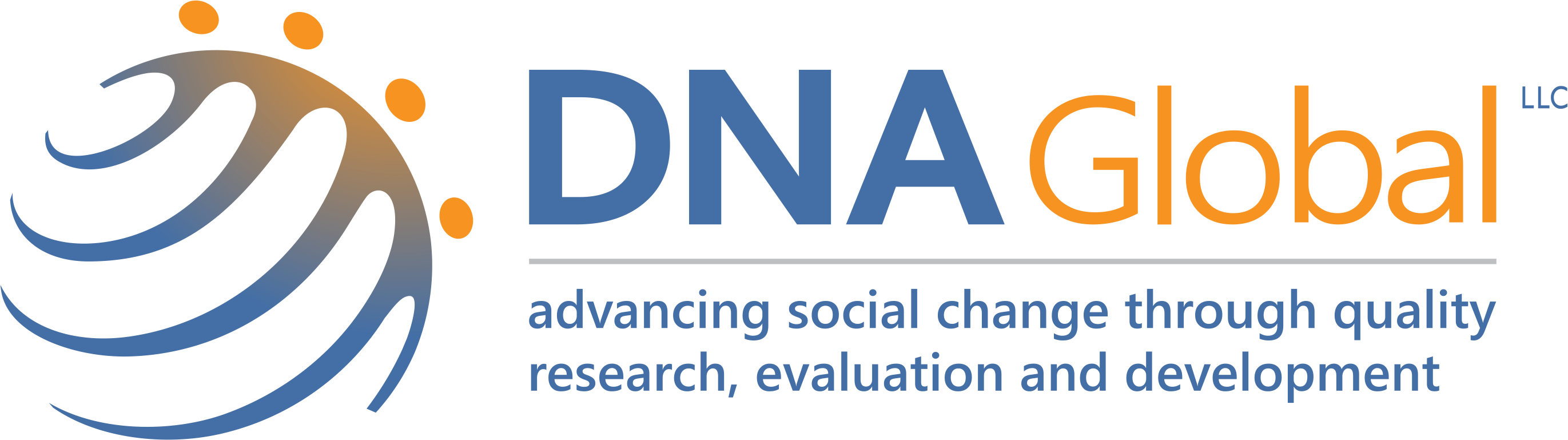 [Speaker Notes: A photograph! A video! Information!

Evaluation is the ability to use data to tell your story! Rigorous designs]
Background
Disciplinary practices NOT working.
Disproportionality, School to Prison pipeline.
Growing recognition for RJ practices and policies as an alternative to suspension, school climate efforts and successful reentry
Evidence documenting implementation and effectiveness of still scarce.
Tools, benchmarks and data around tier-specific practices are limited.
School wide implementation requires Professional Development, Leadership Support, referrals system, and IMPLEMENTING PRACTICES WITH HIGH FIDELITY AS INTENDED.
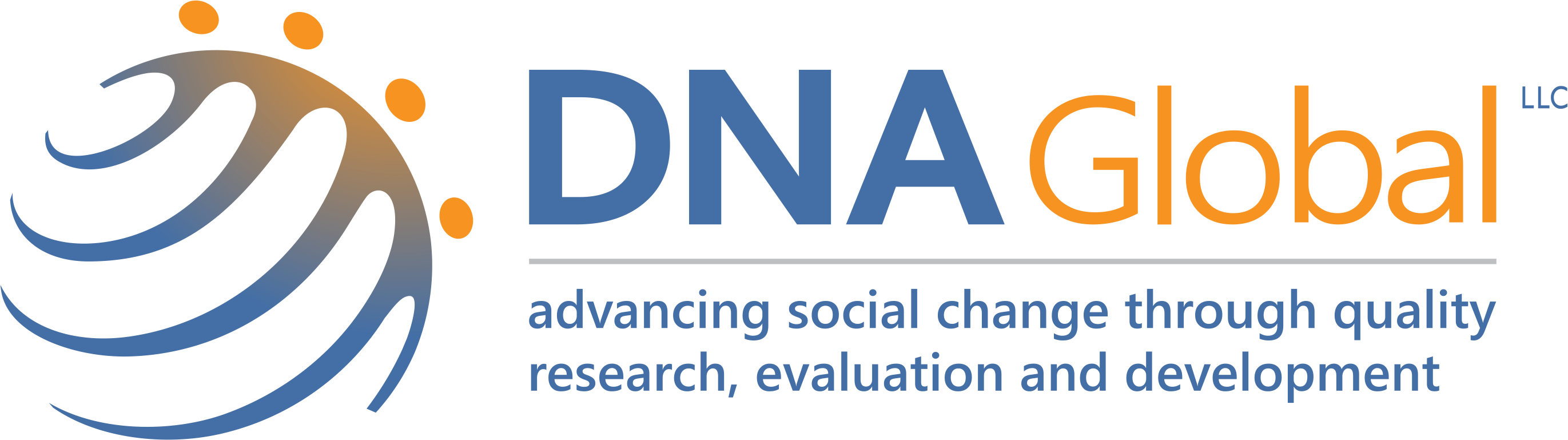 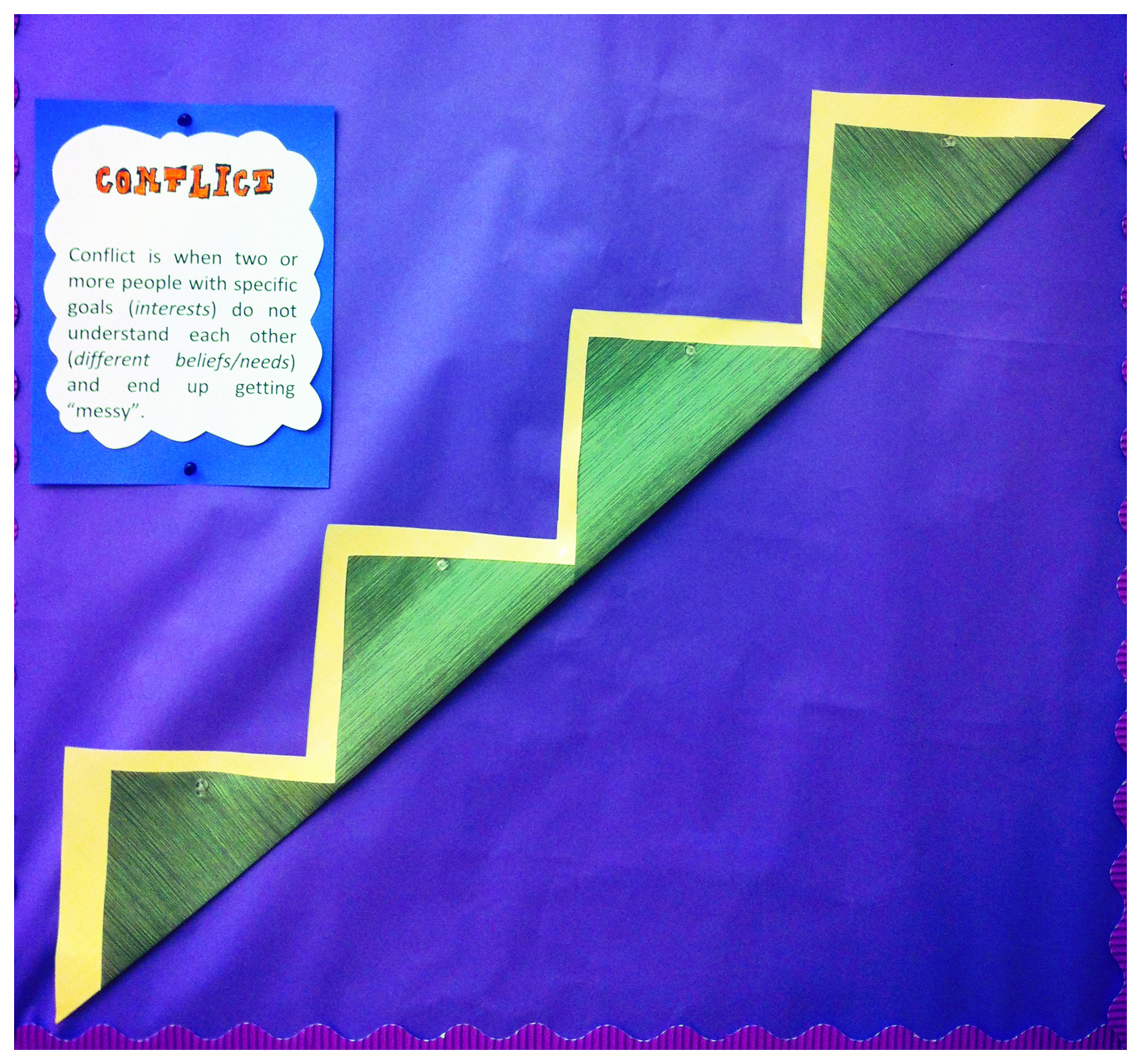 Have you reached your goals? Restorative justice Goals
To build positive culture and climate
Q. How do you know you are building caring community?
To reduce harms and conflicts
To re-integrate
To engage students, staff and parents
To reduce racial disproportionality in suspensions…
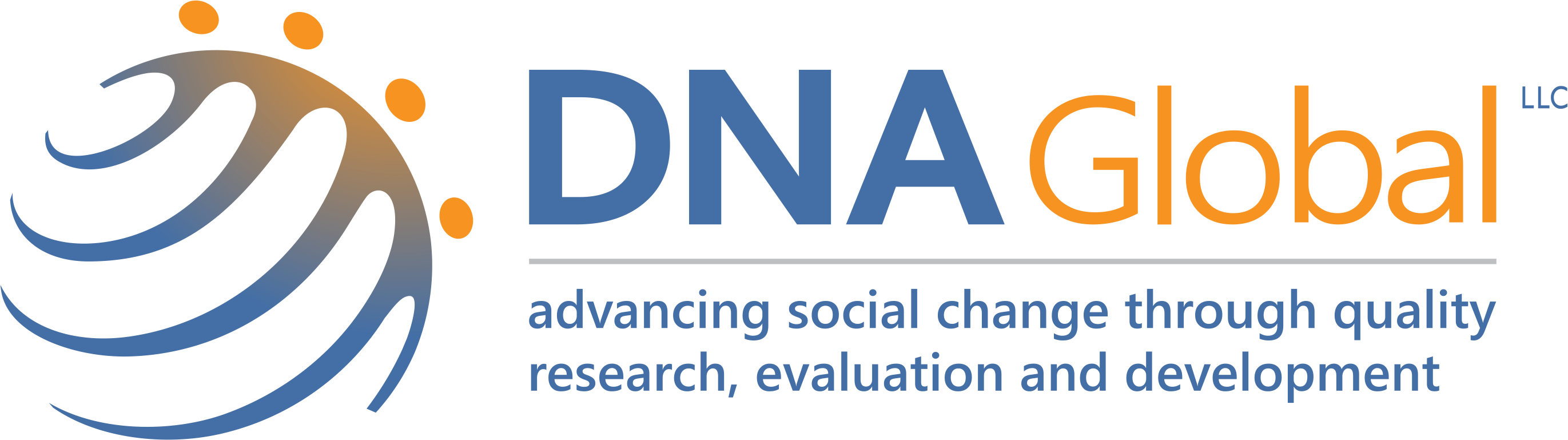 [Speaker Notes: Anything missing in these goals? 

List year of the VRP. Can’t make excuses. Need to show results. Suspensions and disproportionality. Responsibility! 

Performance measures… time]
Program Planning Cycle
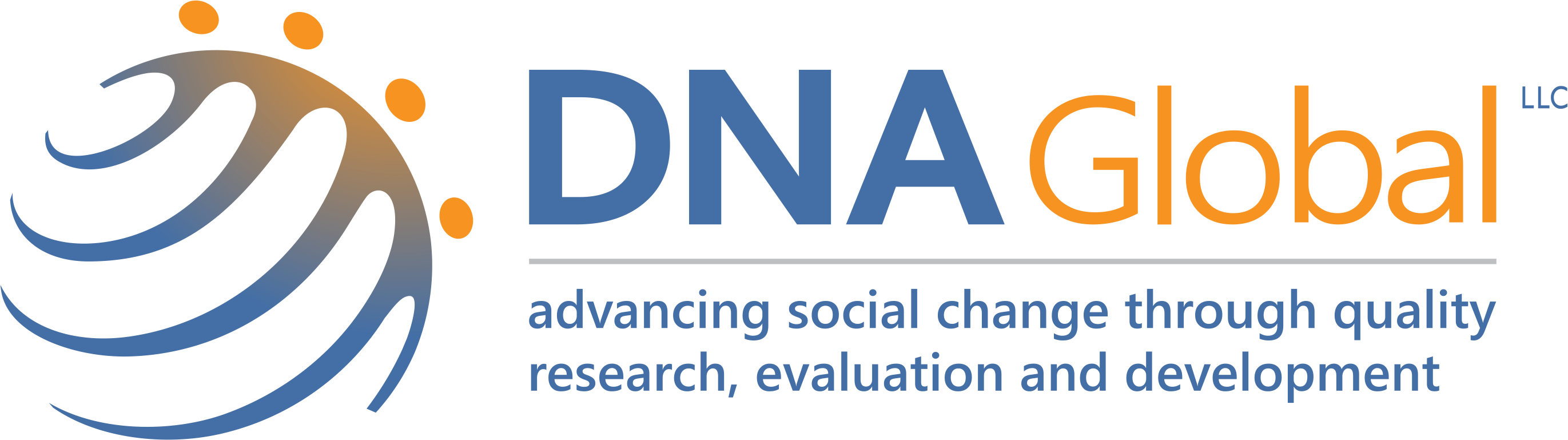 Purpose of RJ Evaluation – Oakland USD
To describe the students and staff served by RJ
Describe how participants experience and use RP
Determine outcomes of students served by multi-tier practices.
Examine the implementation and development of RJ in schools—to assess fidelity to core principles, 
Measure effectiveness of program in reaching 
    the set goals and objectives.
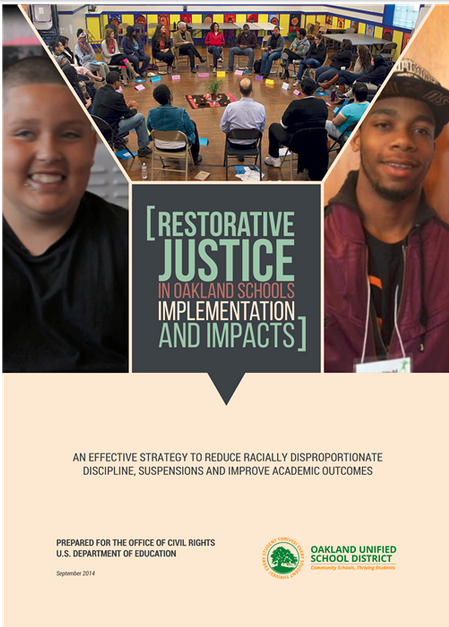 Data are critical for sustainability!
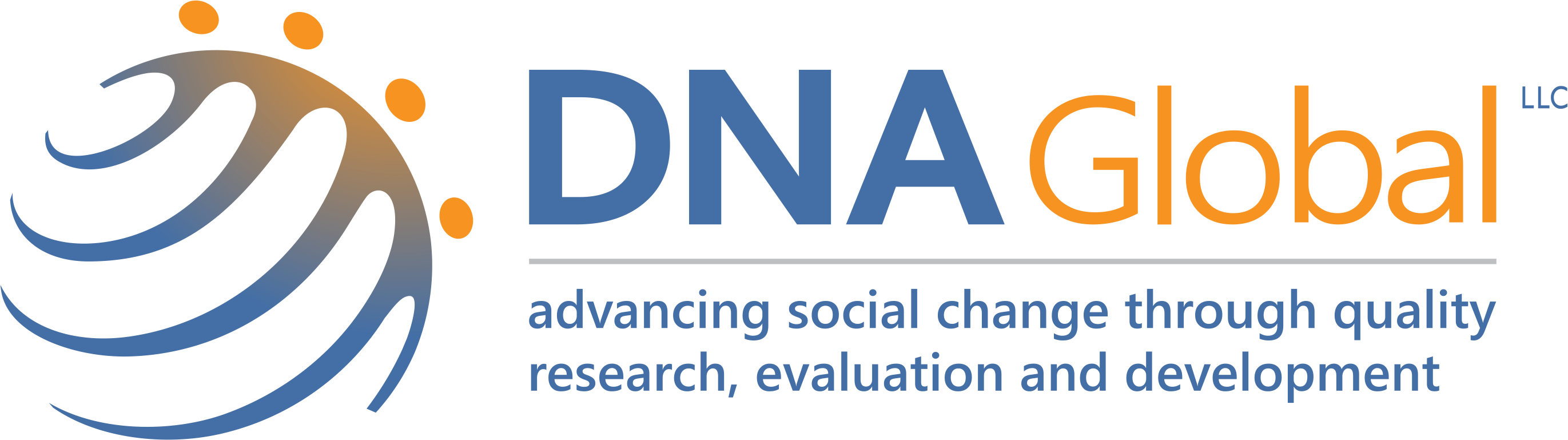 [Speaker Notes: Could take out this slide]
Examples of tools
Web-based data collection, scoring and reporting (dashboard)
Collection and reporting of monthly 
Surveys
Fidelity of implementation measures
Observation
Objective measures (document reviews)
Self-report measures

Must be easy and quick to complete, Burden of data collection minimum, Prioritize meaningful outcomes
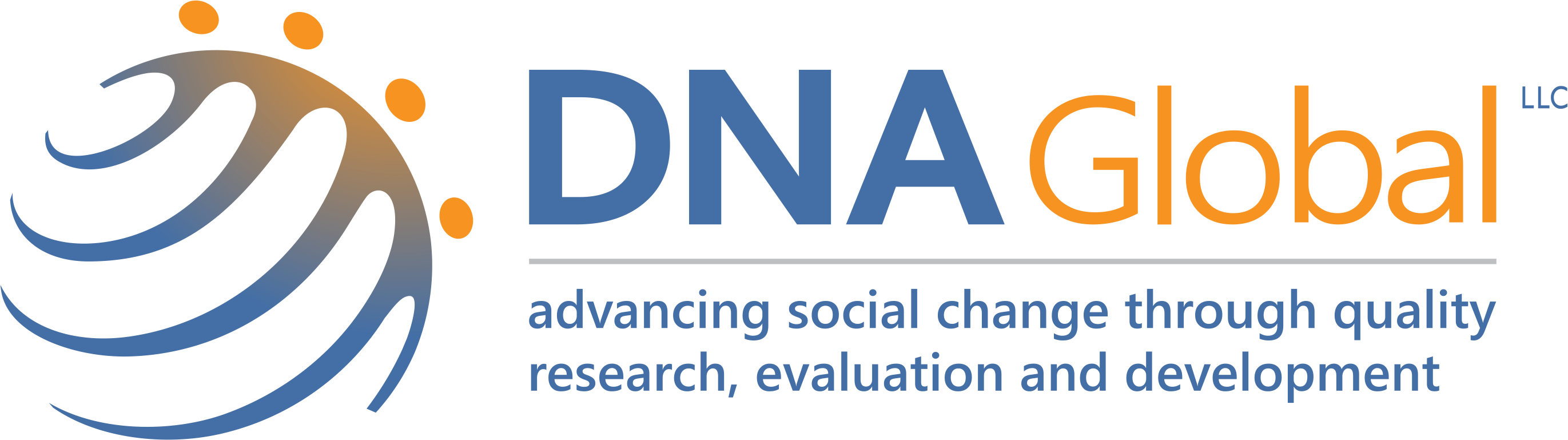 Results-based accountability framework
Q2. How WELL are you doing it? 

Quality, Satisfaction, Knowledge/skills gained

RJ Fidelity to Implementation Checklist
Year-end Implementation Survey
Training Evaluation Forms…
Q3. IS ANYONE BETTER OFF?

OUTCOMES – SUSPENSIONS, ACADEMIC PERFORMANCE, RELATIONSHIPS

Aeries, California Healthy Kids Survey, California School Climate Survey, RJ Implementation survey …
Q1. How MUCH are you doing?

Counts, # Students

Source: RJ Dashboard, COST
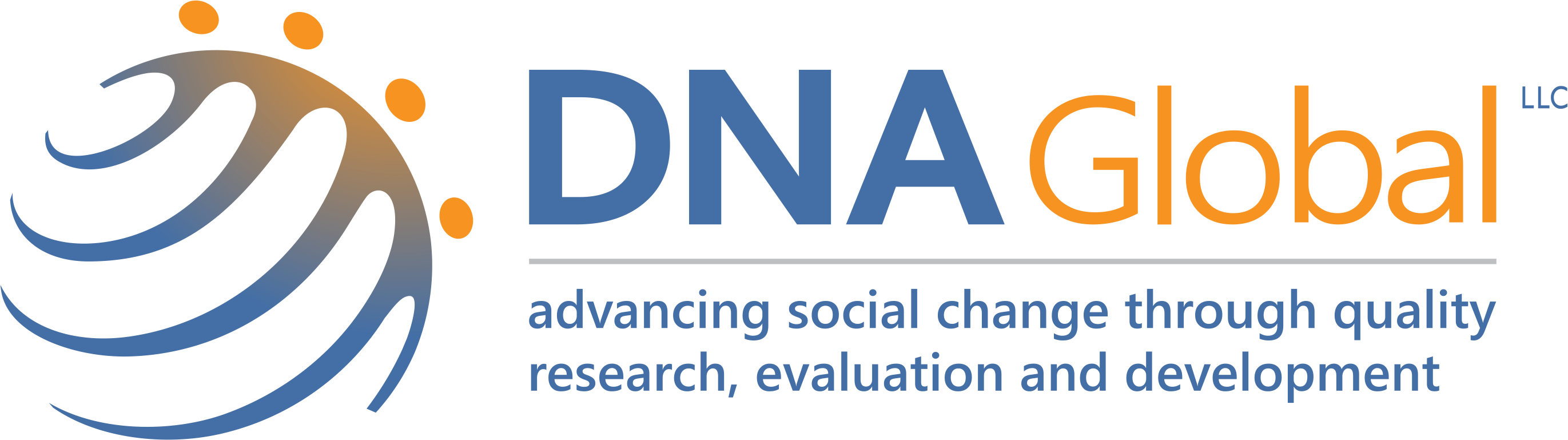 [Speaker Notes: Data to evaluation

Larger evaluation framework

History – Fetterman from stanford. Not used in RJ much but a very simple powerful framework to show results. 

Tries to answer 3 questions using qualitative and quantitative data]
What is implementation Science?
“the study of the process of implementing evidence-based or promising programs and practices. It is not validation of EBP. “
“Most importantly, because even if the intervention or practice has been demonstrated to be effective by research, if it is not implemented properly or without sufficient fidelity to the established model…  IT WILL LIKELY FAIL”
Adapted from Robert P. Frank, Connecticut Center for Effective Practice
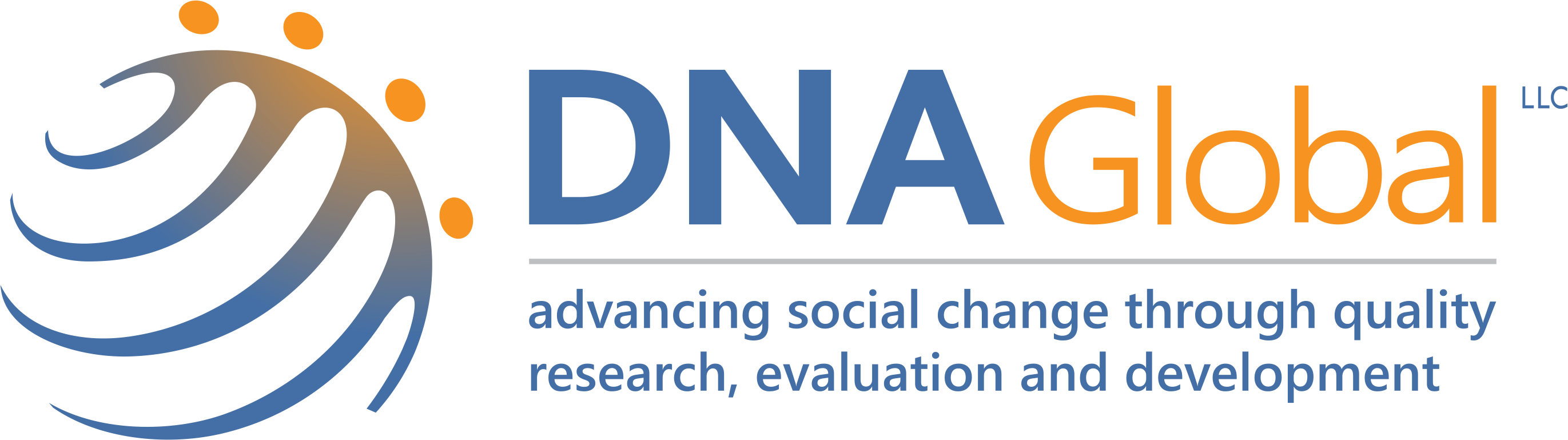 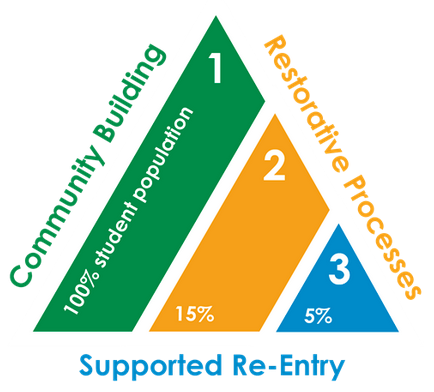 Six Stages of Implementation  (Fixsen et al, 2005)
Exploration
Identify need, assess fit, prepare
Installation
Resources used in prep
Initial Implémentation 
Change must occur at multiple levels (e.g., practice level, supervisory level, administrative level)
Typically this change is met with much anxiety and at times, resistance
Missteps may occur
A supportive organizational environment key to success
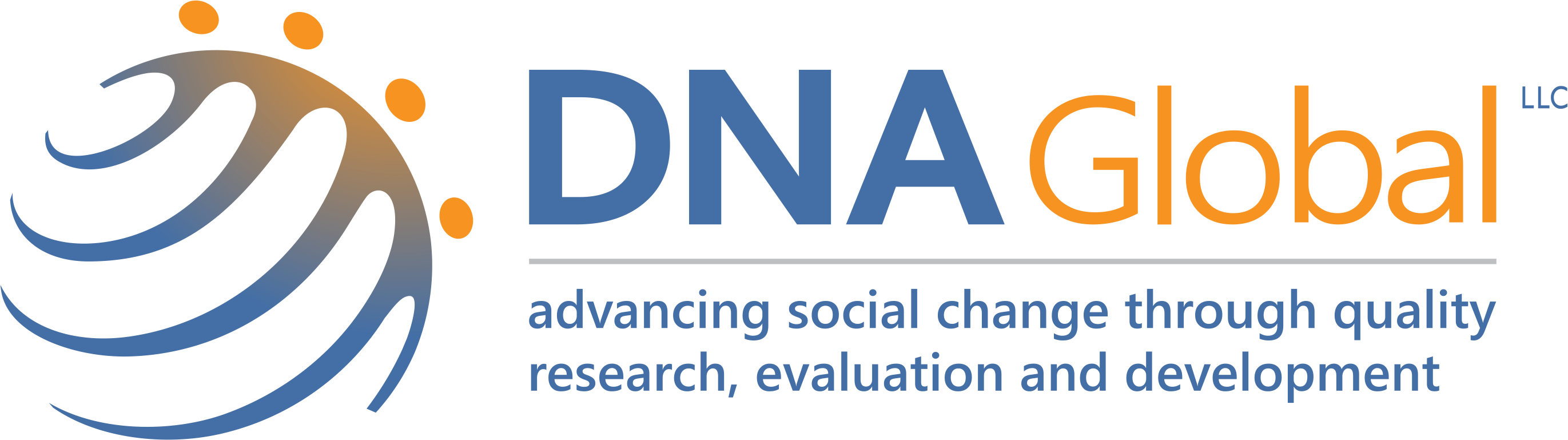 Six Stages of Implementation con’d
4. Full Implementation
New learning is integrated into practitioner, organizational, and community practices, policies, and procedures.
Full staffing, full client loads, all realties of “doing business” in place.
The destination (new program) should approximate that of the source (original program) with fidelity.
Typically takes 2-4 years (3-5 years per RJ staff).
5. Innovation 
Sufficient fidelity to the model, but adapts to ecology of destination site to achieve successful implementation, not drift.
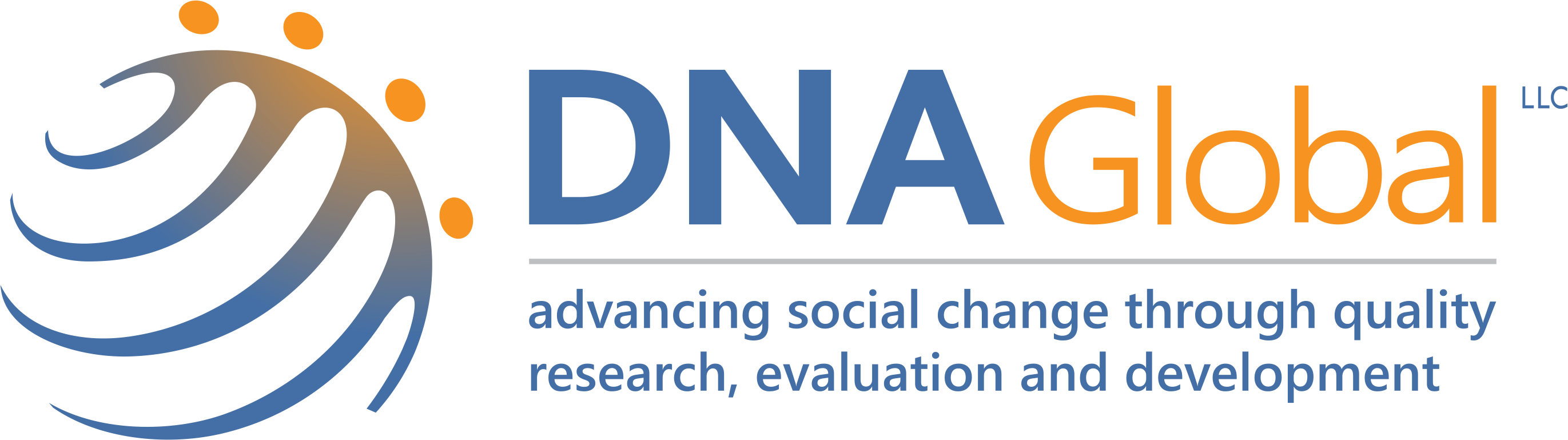 6. Sustainability
After initial implementation new program must be maintained with sufficient fidelity to the model
Turnover of staff must be successfully addressed
Policies must support sustainability of program including governance and funding
Must be adaptable to shifting ecology of the environment
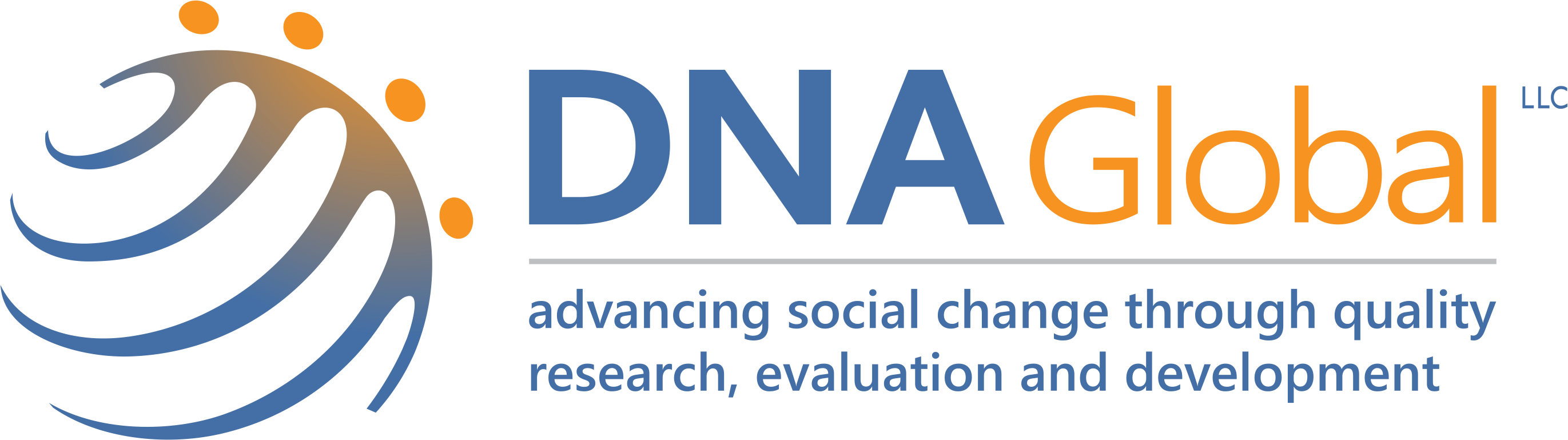 Benefits Of Using Implementation Science
Possible to examine change over time
Possible to identify drivers of change and factors that influence outcomes
Research can have real value for “real world” application of best practices
Else researcher can draw erroneous conclusions, not conducted within the context of implementation (misinformed)
Good validated measures do not exist
Stages may vary by type
Implementation factors often need to be measured repeatedly and continuously (not point A to B).
Researchers not adequately prepared
Challenges with operationalizing implementation science
Rj School summaries
Purpose
Annually
Format
How does your school perform against district and program expectations? Specific changes to make?
Q1. How much are you doing?
COUNTS 
WHO, WHAT, WHERE, WHEN

Source: RJ Dashboard, COST

Example Graph.
[Speaker Notes: David covered!]
Q2. How well are you doing it?
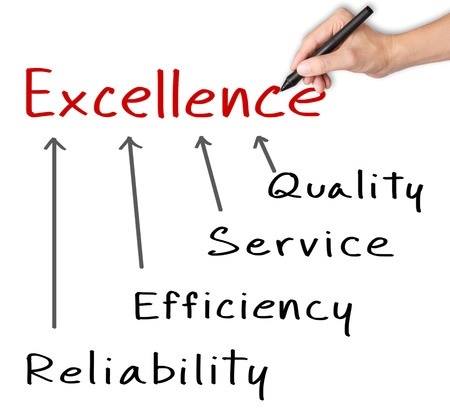 Fidelity, Quality, Satisfaction, Knowledge/skills gained

Sources of Data: RJ Implementation Survey, Training Evaluation Forms…, Other tools:  Fidelity Checklist, Observation Tool

Example: Did you sleep? How well? Quality of sleep…Result?
In RJ context, what else you would want to know the quality of?

"Quality is never an accident; it is always the result of high intention, sincere effort, intelligent direction, and skillful execution; it represents the wise choice among many alternatives." - William Foster
[Speaker Notes: Second Primary Evaluation Question!
Example 
The term school culture generally refers to the beliefs, perceptions, relationships, attitudes, and written and unwritten rules that shape and influence every aspect of how a school functions, but the term also encompasses more concrete issues such as the physical and emotional safety of students, the orderliness of]
Different ways of measuring: Perception. Observation. Checklist
Self-Observed or Participant opinion – satisfaction surveys.
Fidelity To Implementation
What does FIDELITY mean to YOU in your work?
What is it?
Why you need it? Purpose
How and When to use it?
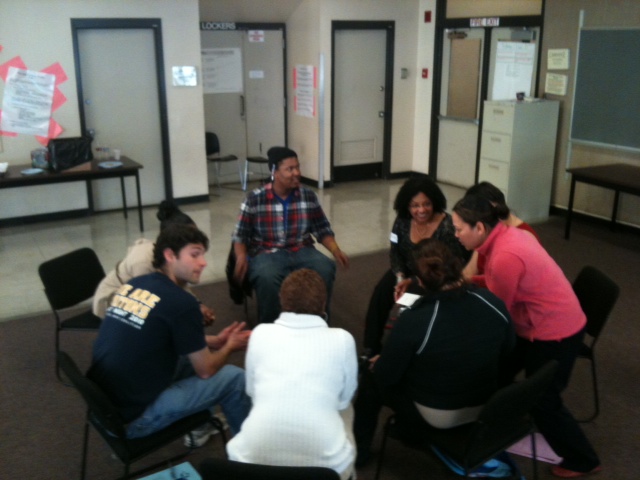 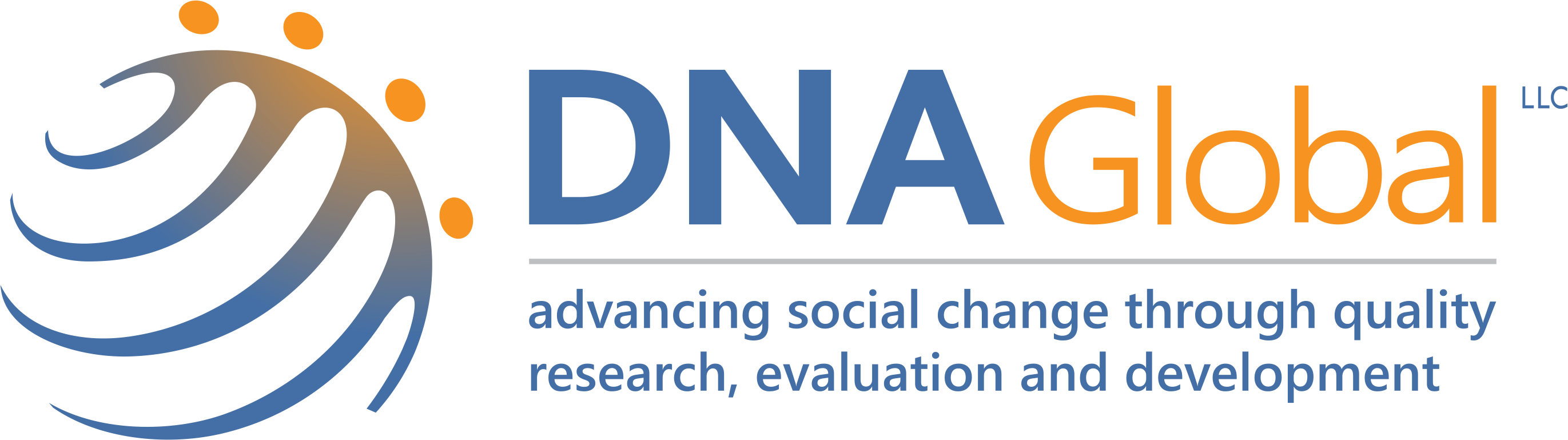 What is fidelity?
The Core elements of a program are implemented as designed: Accurately and consistently
These could include Program structure, content and method of delivery
National Center on Response to Intervention, n.d., online

The quality with which the practices are delivered.
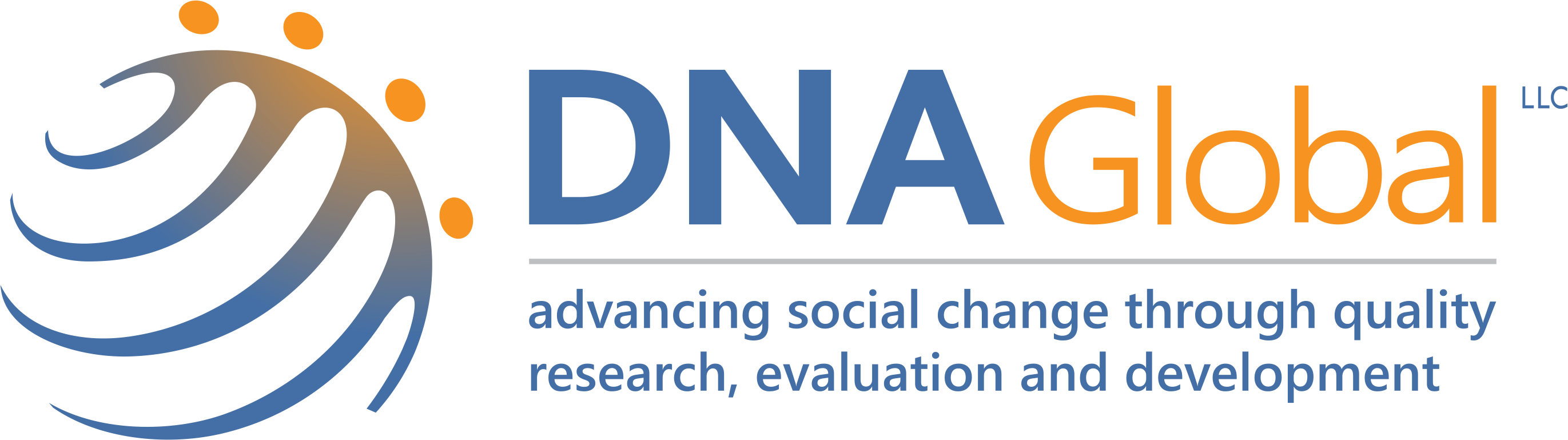 [Speaker Notes: Are you doing what you set out to do

Now the core elements  or steps are more clearly defined – via the guidebook !!! Yay!!!]
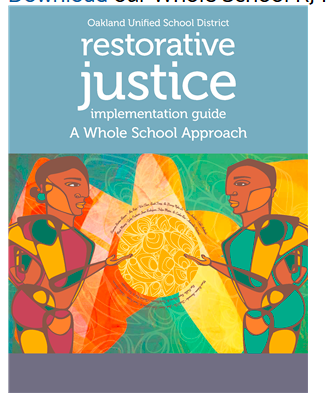 How will you know you have implemented core steps successfully?
Need to measure it! 

 Core elements or 12 steps of implementation are more clearly defined now!
“The more clearly the core components are defined, the more readily the program or practice can be implemented successfully”
	(Fixen, Naoom, Blasé, Friedman, & Wallace, 2005, p. 24). 

How is this different than the counts?
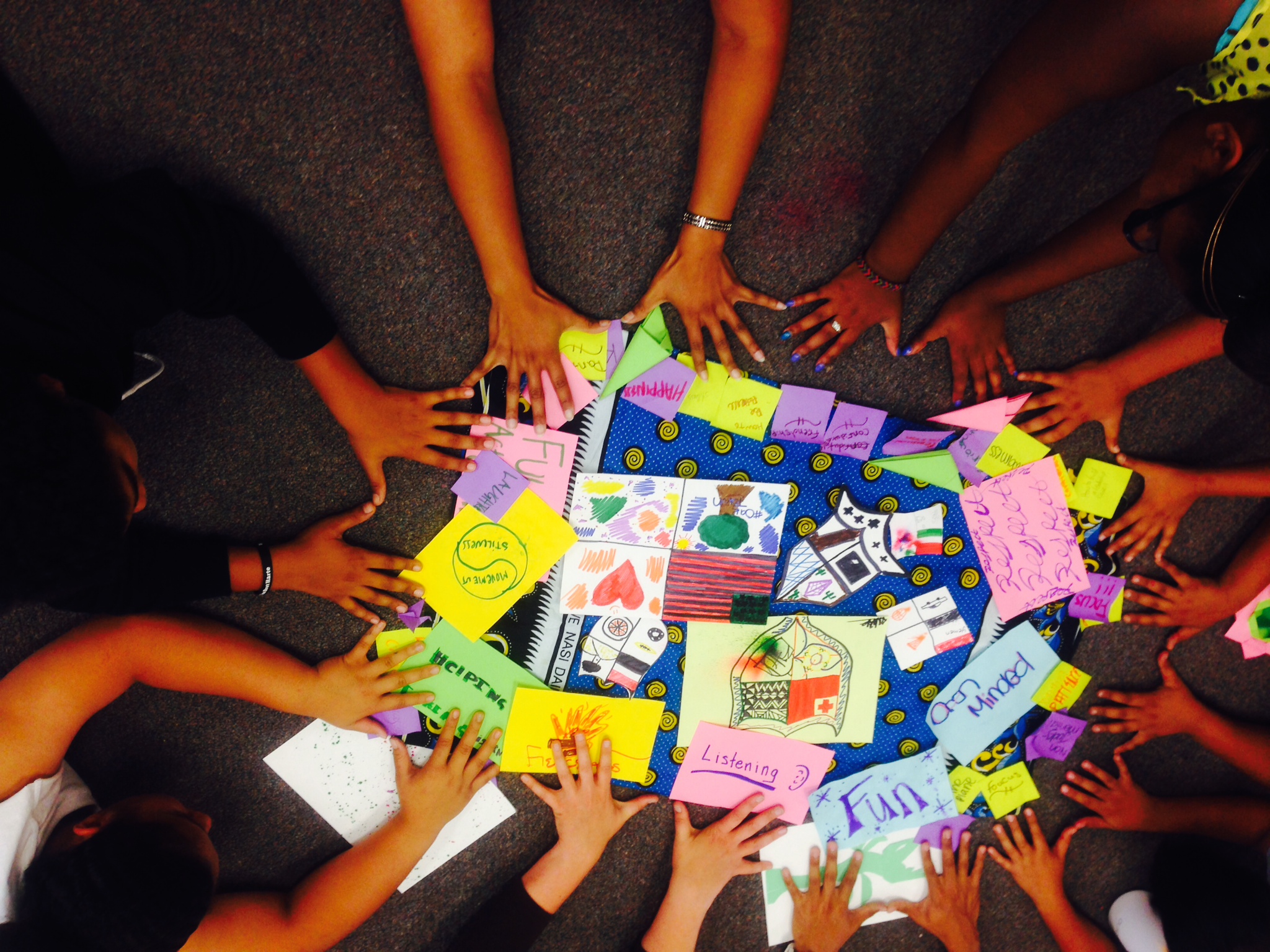 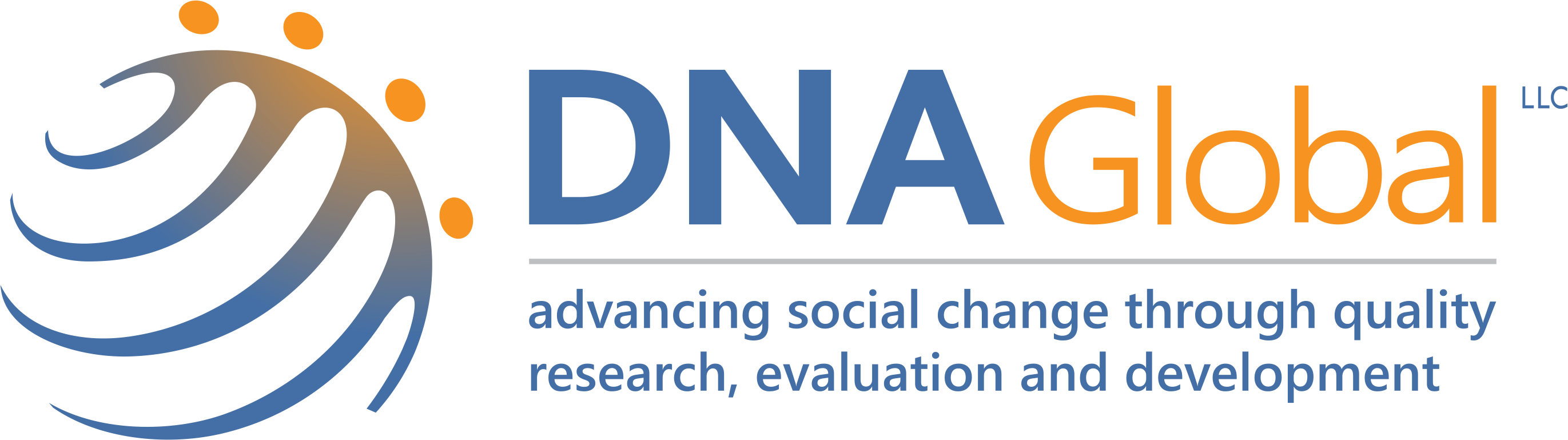 why high Quality Implementation Matters ?
Fidelity is crucial to successful outcomes (Lipseyet al. (2010)

High Quality implementation is difficult to achieve
Real world implementation takes place in complex ever-evolving settings. We often underestimate the number of steps involved, separate decisions to be made, or number of participants whose preferences have to be taken into account (Pressman & Wildavsky, 1973)
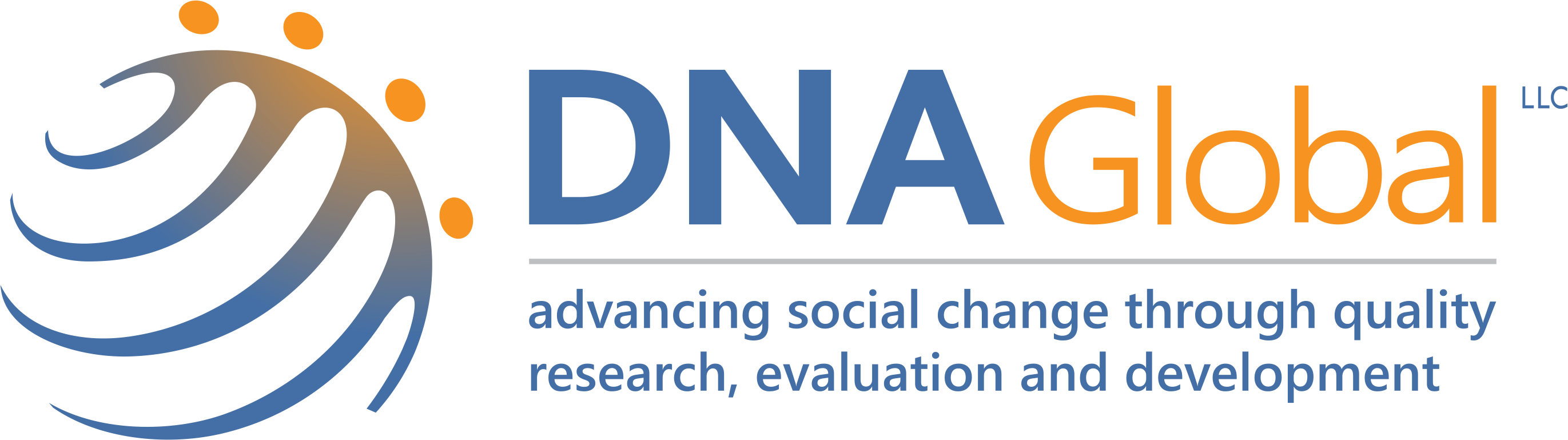 [Speaker Notes: Quality of food! Junk food/soda vs. healthy greens/vegetables/fruits
Fidelity: 5  veggies/fruits daily]
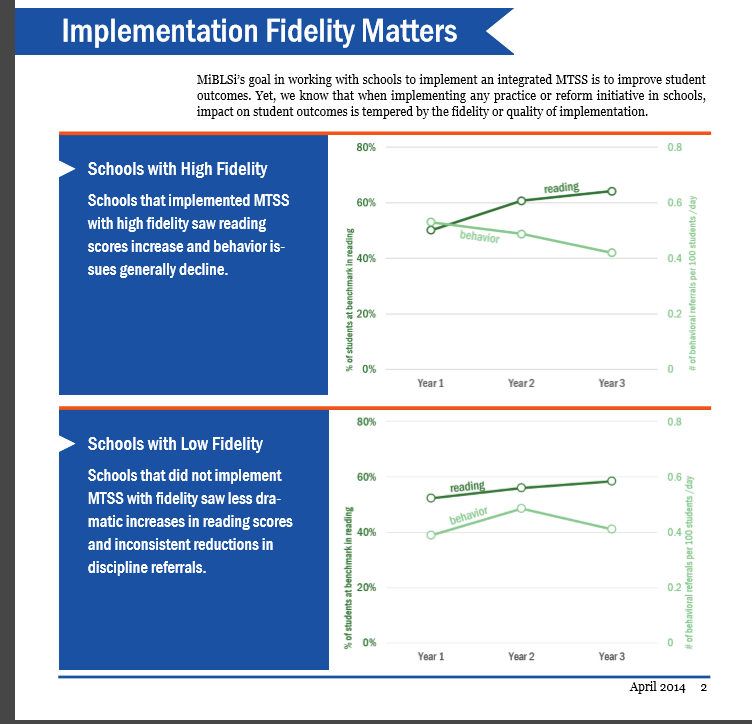 Implementation matters
Growing evidence of higher fidelity associated with 
better student social-emotional, behavioral and academic outcomes.
School Climate and culture 
LIMITED RJ FIDELITY DATA
Source: Michigan School Support System Report
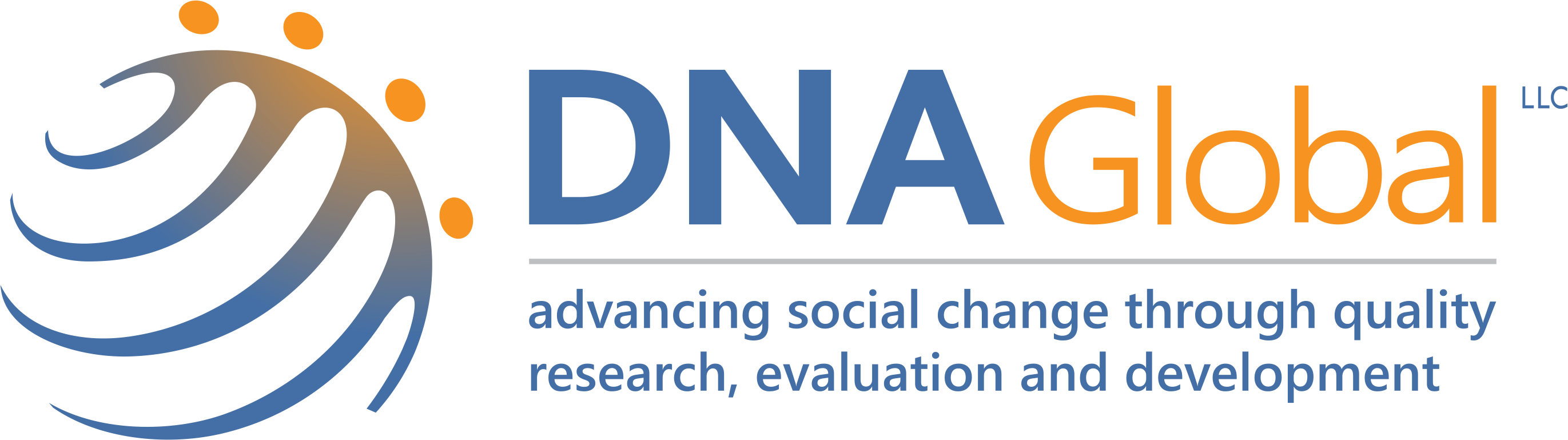 RJ Fidelity to implementation checklist
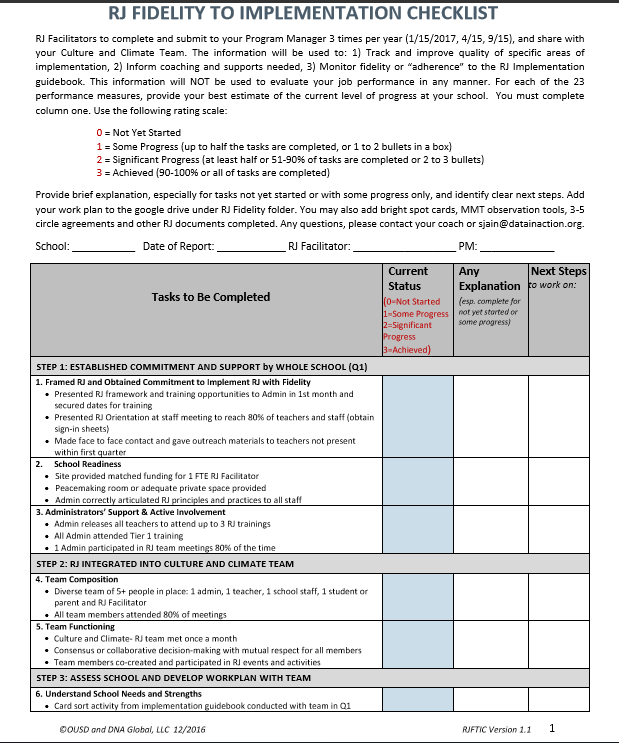 In collaboration with Oakland USD 

EVIDENCE-BASED RTI FIDELITY TOOLS 
Minnesota, SWPBIS, MTSS and other tools
Aligns with 12 STEPS
PRACTICE INFORMED
MULTIDISCIPLINARY THEORY INFORMED 
    (YOUTH DEVELOPMENT,  EQUITY, ECOLOGICAL-DEVELOPMENTAL)
TIPS TO COMPLETE THE CHECKLIST
11 steps and 23 components. Each component has some bullets or indicators that help us measure your progress at that school in implementing RJ component.
Fill out 0-3 based on current status of 3=achieved, 2=significant progress (at least 2 bullets), 1=some progress (1 or 2 bullets/half the bullets completed), 0=not yet started
Circle each bullet (or add a checkmark √) that your school is doing really well in, or has been achieved. 
For components not yet started (0) or some progress (1), add a brief description explaining why (major issues) under EXPLANATION
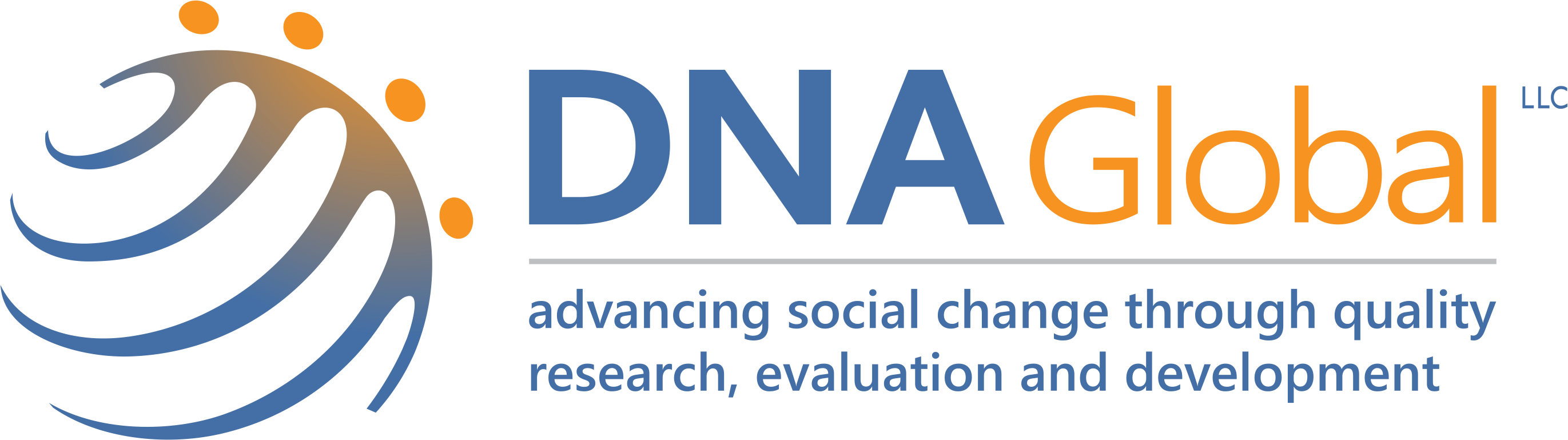 TIPS TO COMPLETE the checklist con’t
2 questions at the end to complete - what’s working really well and any significant areas of improvement.

We also obtained WORKPLAN, MMT OBSERVATION FORMS, and other implementation documents to google drive.

Next Steps fill out briefly for action planning. The fidelity data will help inform school-specific future action plan.

COMPLETE THOROUGHLY (very important)
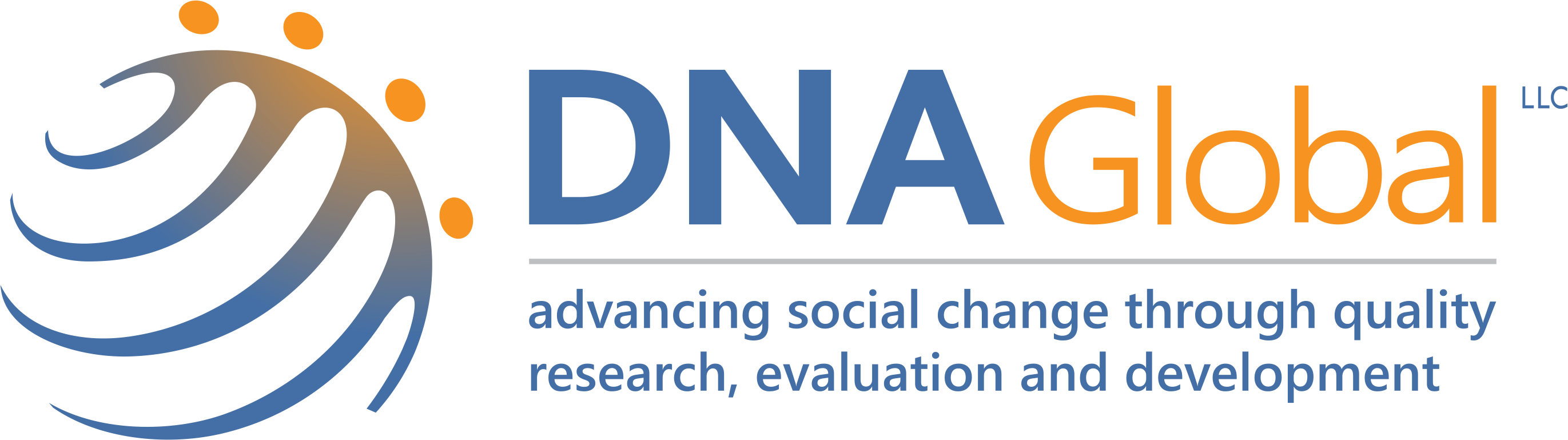 RJ Fidelity checklist: how to use it
Systematic, standard set of implementation indicators
First time, Pilot 
Quarterly filled out by RJ Facilitators  starting September 30th
Measure progress along specific steps/indicators (1-4)
Accurately, honestly, thoroughly, and consistently 
To be used for coaching/PD support, monitor progress…
Back-end documents share copies with coaches in school folder
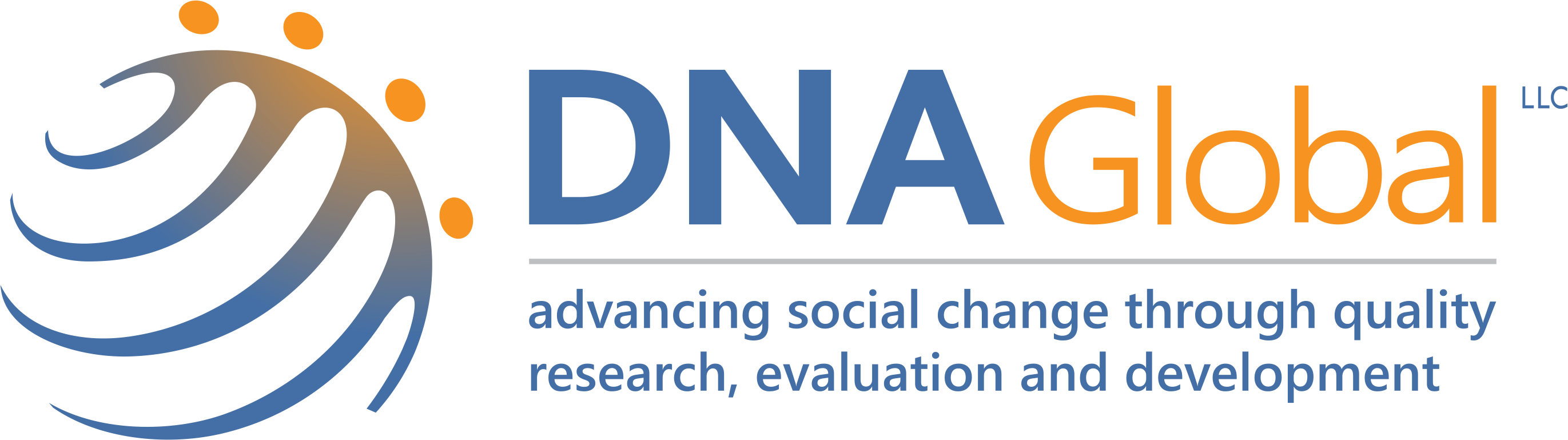 RJ Fidelity checklist results
Pilot phase
Quantitative results are presented as percentages, e.g., a status of 2 out of 3 = 66.7%
Graphs by Step = average of components within each step
[Speaker Notes: Calculation method: Each component had a maximum status of 3. The “percent implemented” is the status for that component divided by 3 and multiplied by 100. For example, if the status for Component 1 is 2 then the “percent implemented” would be 2/3 X 100 = 66.7%. Each step’s “percent implemented” is the average of the percent implemented for each of the step’s components. For example, Step 1 includes 3 components; if the components had “percent implemented” of 66.7%, 33.3%, and 33.3% then the “percent implemented” of Step 1 would be (66.7 + 33.3 + 33.3)/3 = 44.4%.]
Overall strengths: Commitment and support, team integration, and T2 quality implementation
Overall challenges: Capacity building, reflect and refine, engagement and collaboration
[Speaker Notes: Overall strengths: Commitment and support, team integration, and T2 quality implementation
Overall challenges: Capacity building, reflect and refine, engagement and collaboration

It’s getting diluted out by high implementation and low implementation schools (since it is an average essentially)]
Elementary strengths: Commitment and support, team integration, T2 quality implementation
Elementary challenges: Peer RJ, T3 quality implementation, T1 quality implementation
[Speaker Notes: Elementary strengths: Commitment and support, team integration, T2 quality implementation
Elementary challenges: Peer RJ, T3 quality implementation, T1 quality implementation]
Middle school Strengths: T2 and T1 quality implementation, team integration
Middle school Challenges: Capacity building, reflect and refine, engagement and collaboration
[Speaker Notes: Middle school strengths: T2 and T1 quality implementation, team integration
Middle school challenges: Capacity building, reflect and refine, engagement and collaboration]
Strengths: T2 quality implementation, team integration, T3 quality implementation

Challenges: Capacity building, engagement and collaboration, reflect and refine
[Speaker Notes: High  school strengths: T2 quality implementation, team integration, T3 quality implementation
High school challenges: Capacity building, engagement and collaboration, reflect and refine]
There is a lot of variation across schools, likely at least partially due to variation in school context (e.g., staff turnover, leadership support), when started/resources, as well as the subjective nature of filling out the checklist.
[Speaker Notes: There is a lot of variation between schools, likely at least partially attributable to variation in context (e.g., staff turnover, leadership support), as well as the subjective nature of filling out the checklist

Just completed year-end key participant interviews and year-end survey to better understand the stories behind the fidelity scores by school sites. 
Interviewed high implementation, medium implementation and low implementation school staff/RJFs.]
Qualitative results: what have we learned?
IMPLEMENTATION BARRIERS:
TRAINING –RELATED
LACK OF STUDENT AND PARENT INVOLVEMENT
COMPETING NEEDS
LOGISTICS 
STAFF TURN 0VER

WHAT’S WORKING WELL?
COLLABORATION & COMMUNICATION
BUY-IN & SUPPORT
TIER 2 PRACTICES
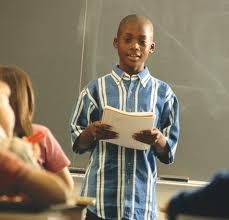 HOW CAN YOU Use implementation data…?To engageto informto advocate
Uses of fidelity data
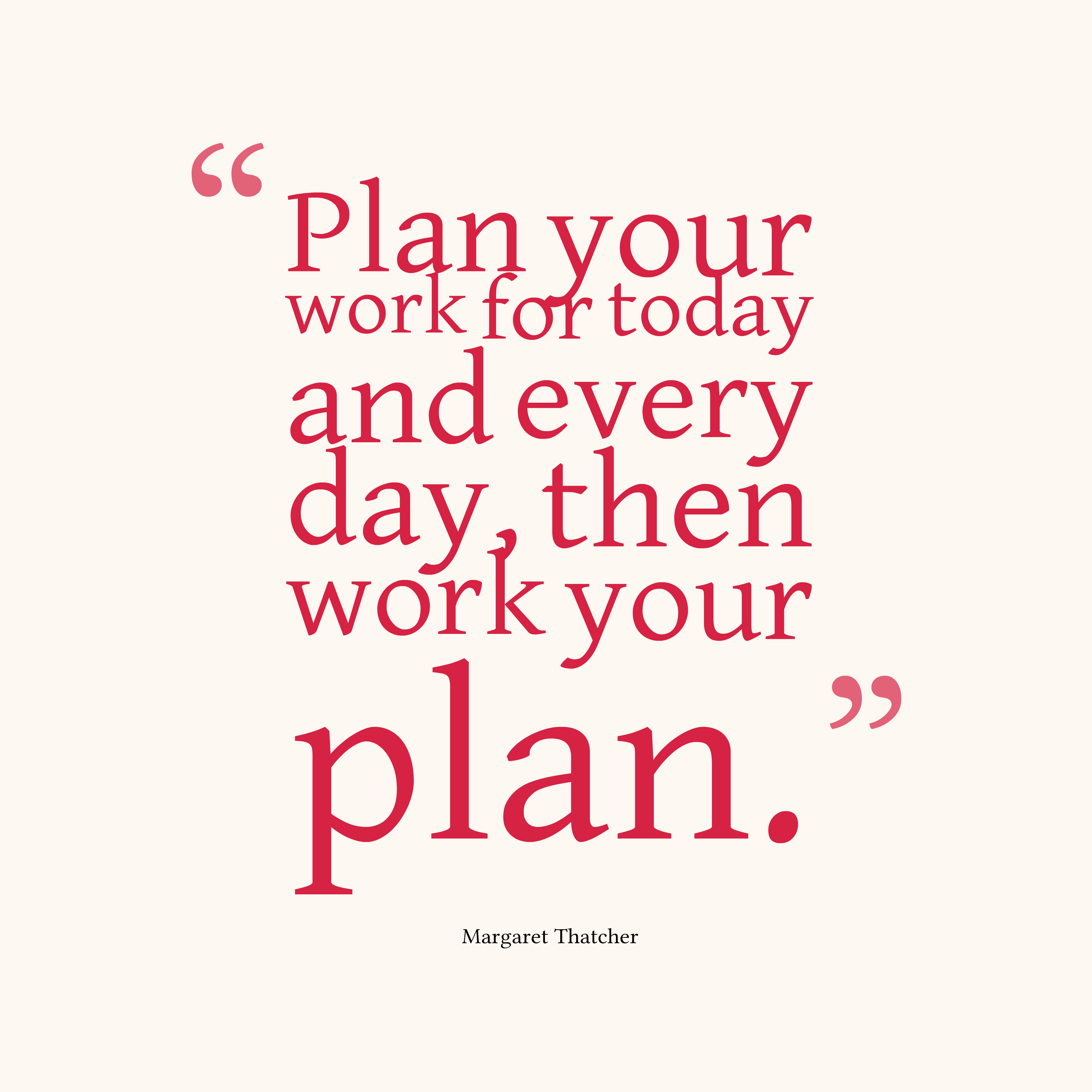 Inform Action Planning at School Sites
Continuous Quality Improvement Practices
Increase Accountability
Evaluation 
Obtain Additional Funding for Implementation
Leadership Buy-in
Untangle impact of Specific Components
“Service documentation is key to understand which aspects of the program lead to positive youth outcomes” – Harvard Family Research Project
Process of sharing and using fidelity data: School Summaries
What is the story behind the numbers?
Numbers /scores change ongoingly, context changes.. Important to capture key implementers perspective on key challenges and strengths.

Evaluation Team developed School Summaries with Fidelity scores, and RJFs added context/story
Share with School (CCT, Principal/AP) to gain support to improve implementation for specific steps
Annual rj Workplan Development
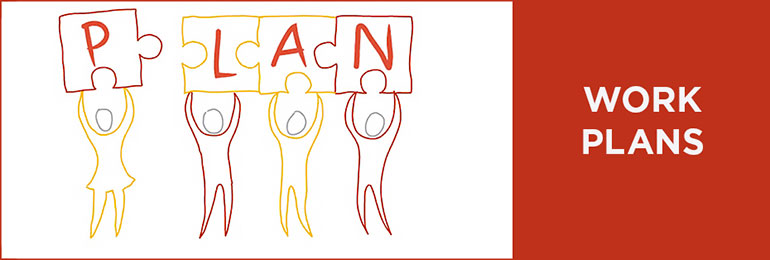 RJ Workplan Template developed 
10 Implementation Goals, 23 Indicators
Status, Challenges, Who, What, By When, Notes

Piloted Spring 2017 at learning community (PLC)

Aligned with Fidelity Checklist
WORK PLAN REFLECTION PAIR UP
Q1. HOW MANY HAVE ANNUAL WORKPLANS? 
Q2. DO YOU MONITOR ITS PROGRESS QUARTERLY?
Q3. HOW HELPFUL WOULD THAT BE?
STRENGTHS AND LIMITATIONS
LIMITATIONS
STRENGTHS
COMPLEX
PROCESS TO USE FIDELITY DATA NEEDS TO BUILT IN
NEED TO EXPAND ACCOUNTABILITY   CULTURE
TO BE VALIDATED/PILOTED IN OTHER PLACES
ONE COMPREHENSIVE TOOL
ALIGNS WITH IMPLEMENTATION EASY TO USE/ ONE  RESEARCHER
EVIDENCE-BASED
PRACTICE-INFORMED
Quotes of the Day!
“One of the great mistakes is to judge policies and programs by their intentions rather than their results.”  		- Milton Friedman 
“Fear cannot be banished, but it can be calm and without panic; it can be mitigated by reason and evaluation.” 	-Vannevar Bush  
“Everything that can be counted does not necessarily count; everything that counts cannot necessarily be counted.” 	- Albert Einstein  

“The only man who behaves sensibly is my tailor; he takes my measurements anew every time he sees me, while all the rest go on with their old measurements and expect me to fit them.” 							- George Bernard Shaw
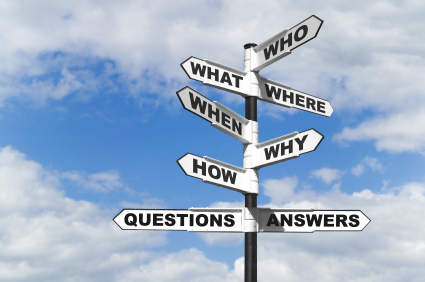 For more information:Sonia Jain, DrPH
Lead Evaluator ,OUSD  RJ Program
Founder and Principal, DNA Global, LLC
www.datainaction.org

sjain@datainaction.org
Questions & Answers!!!